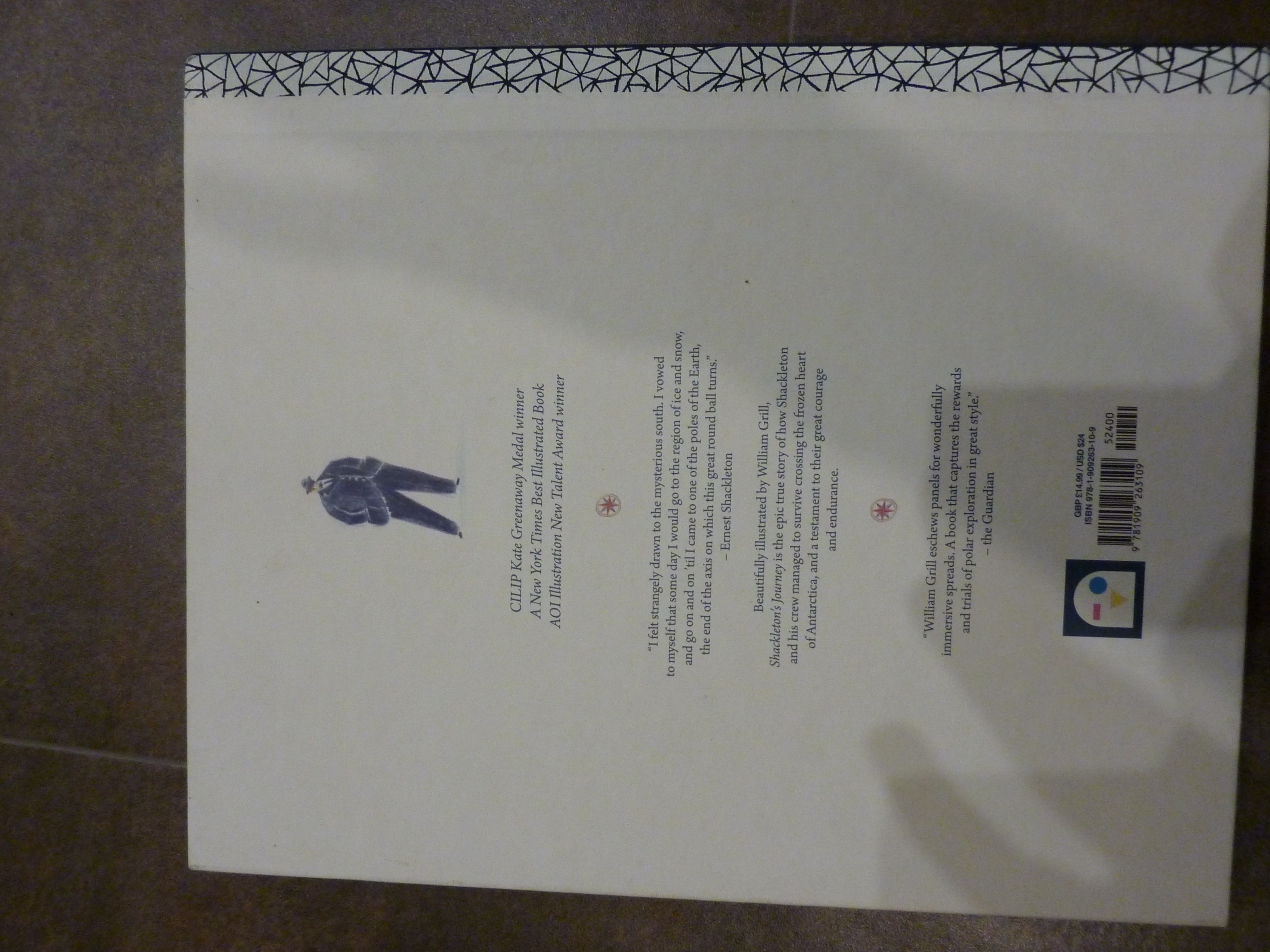 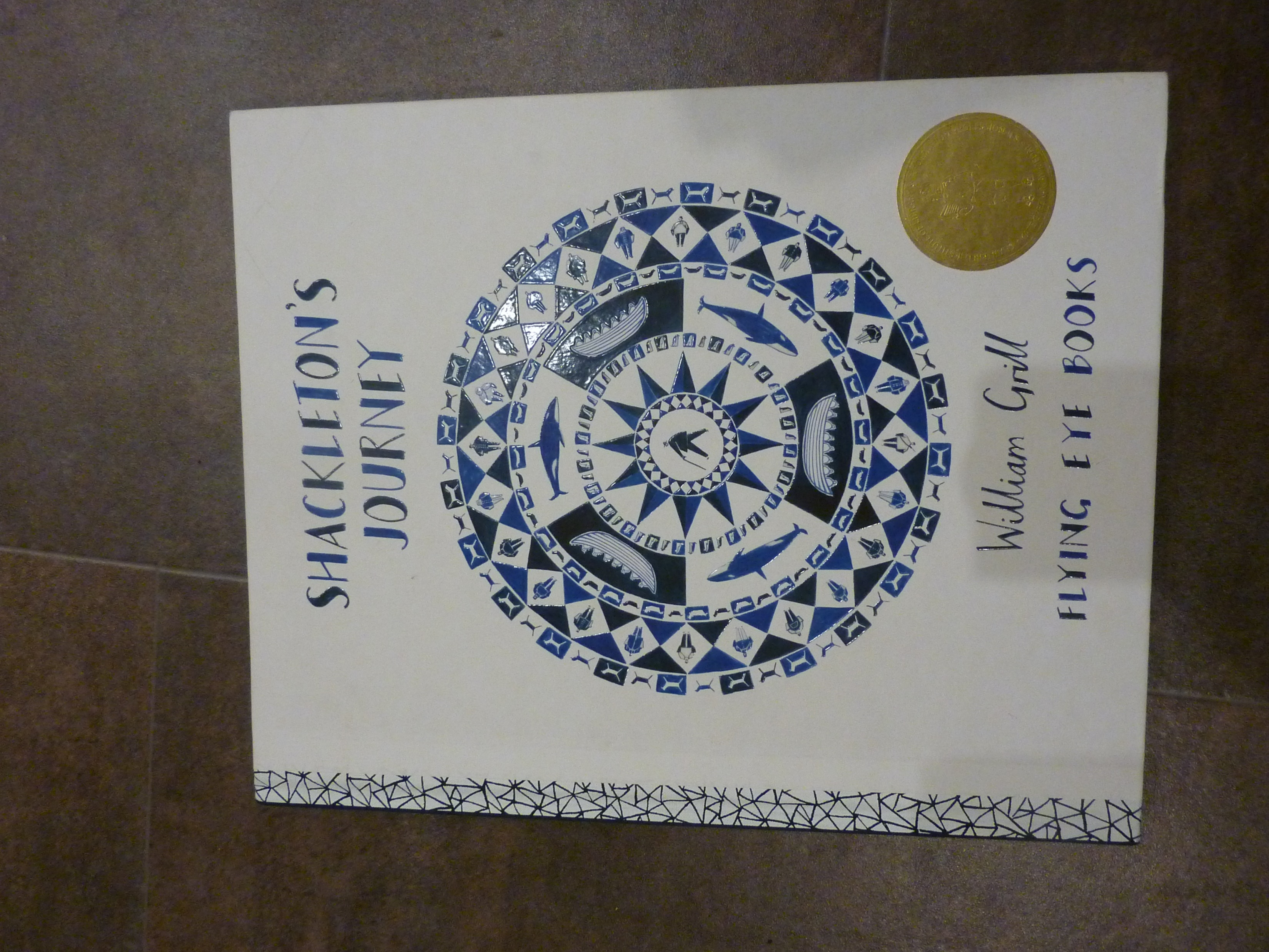 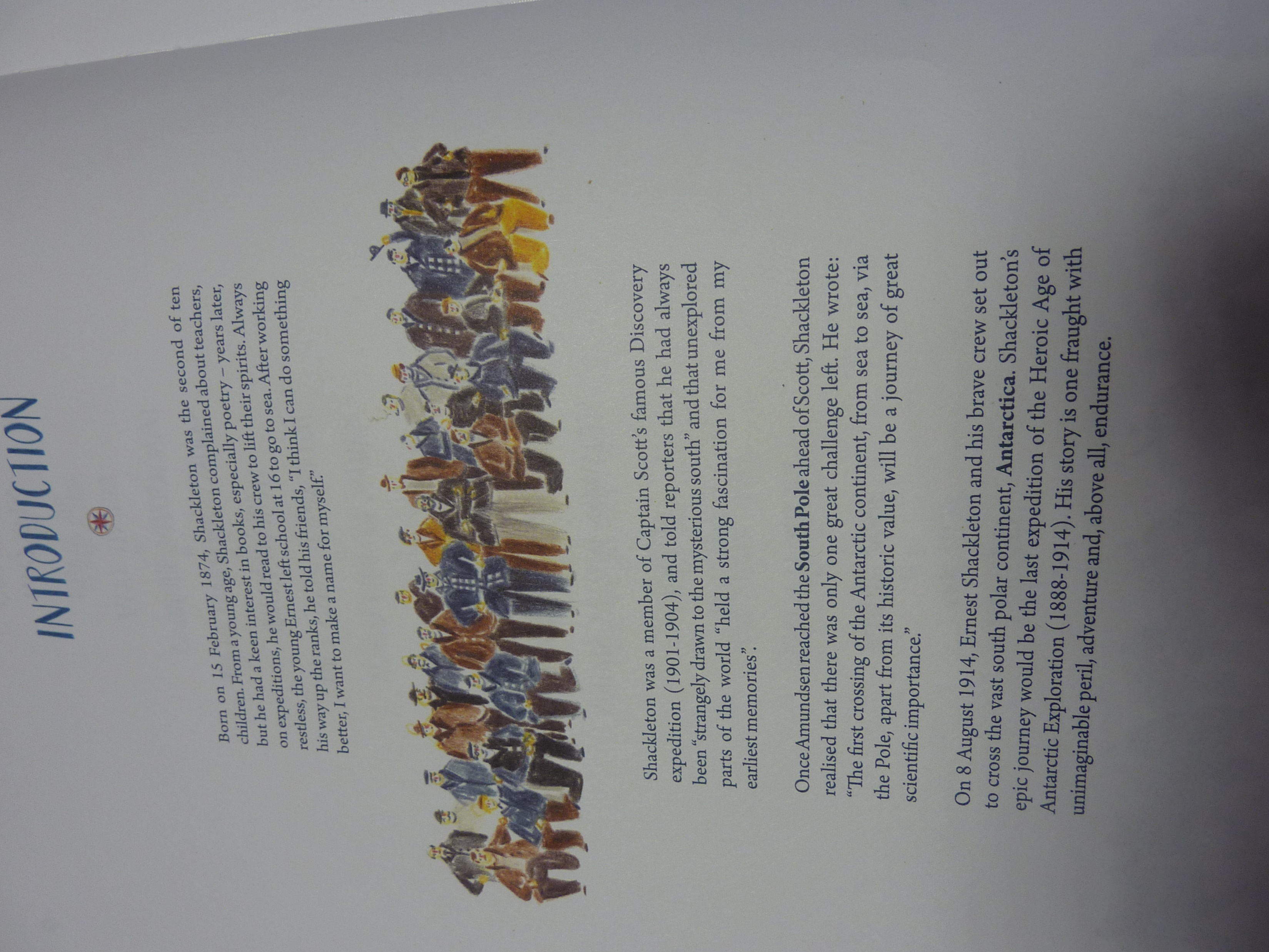 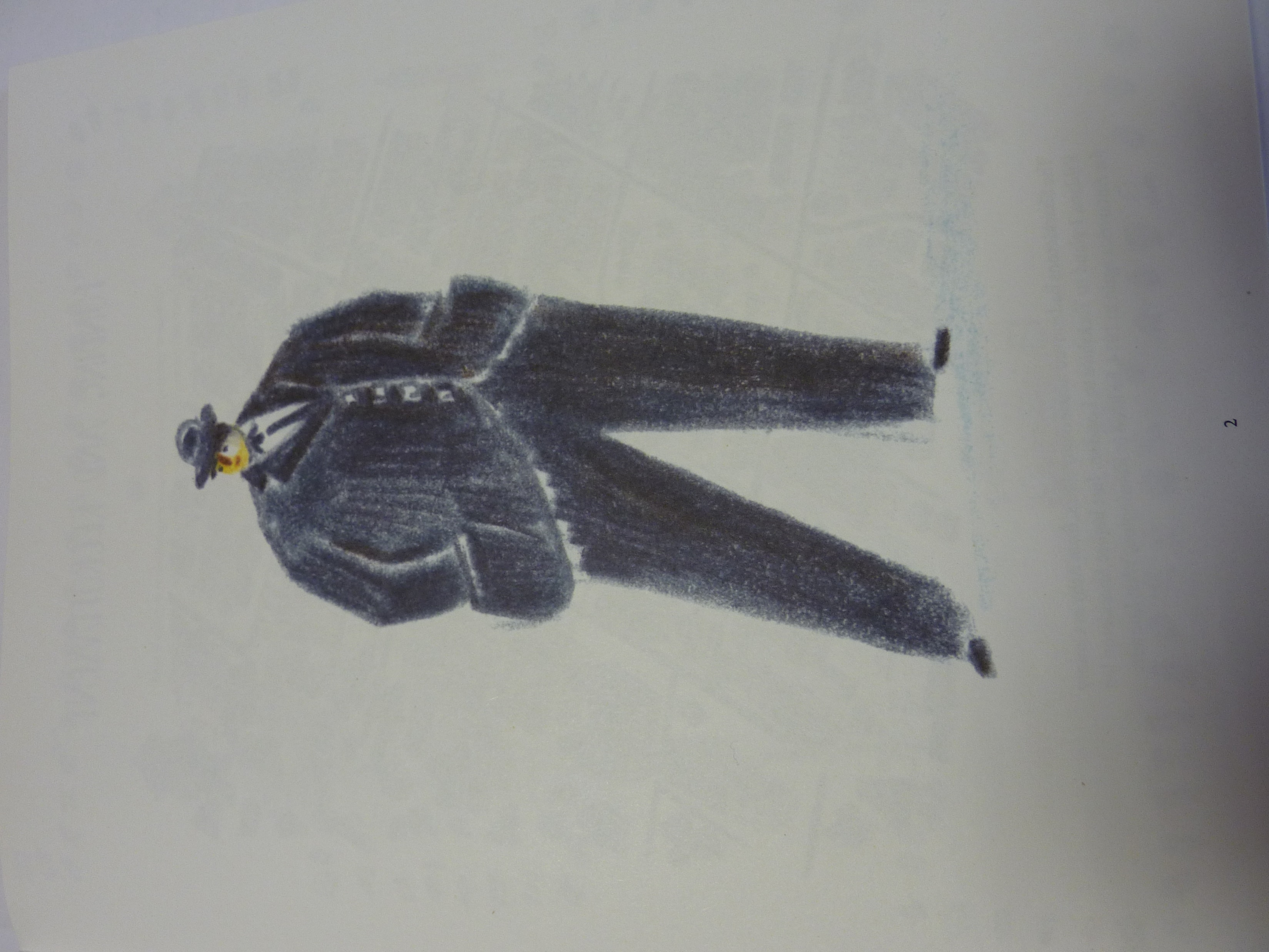 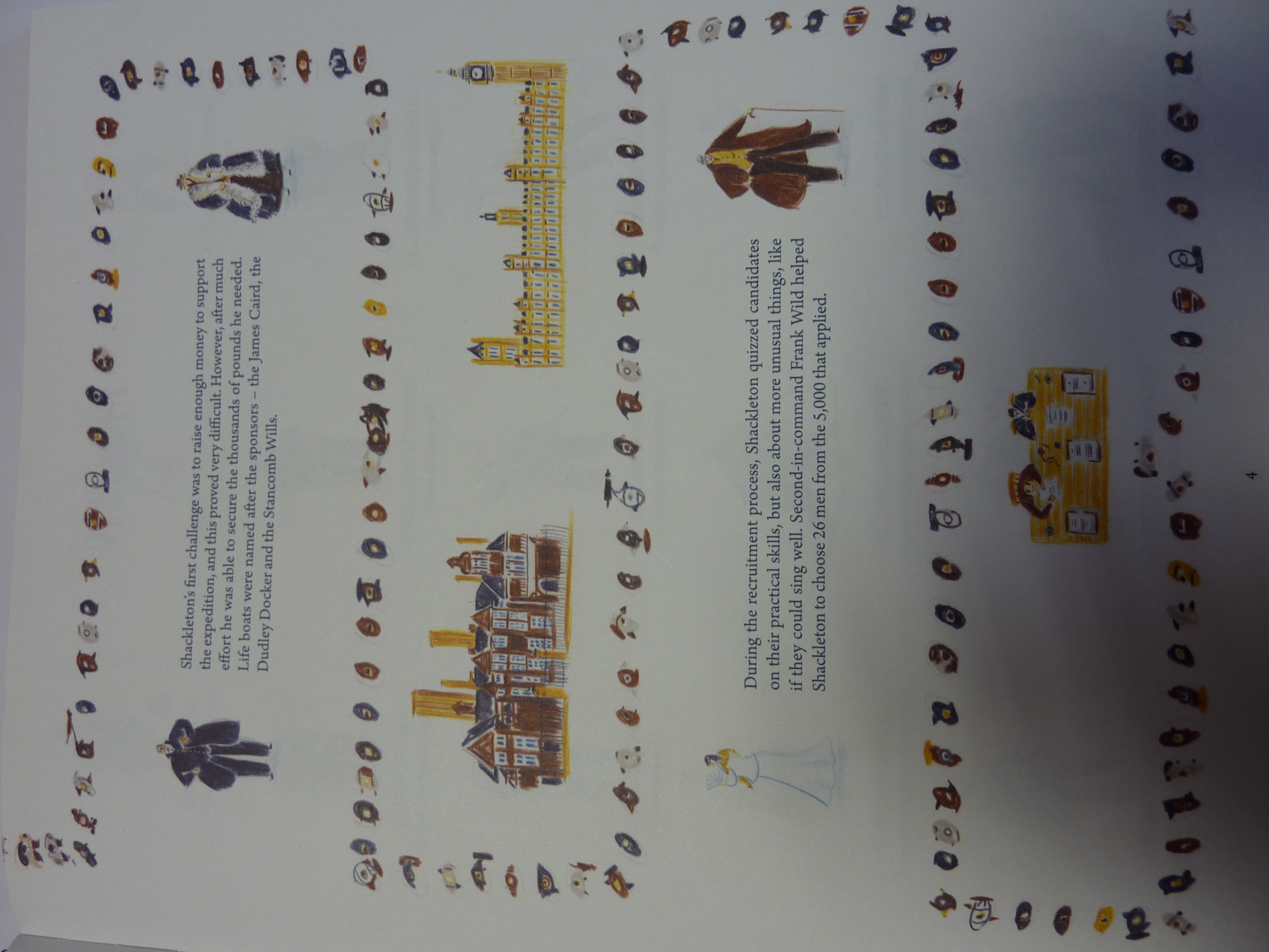 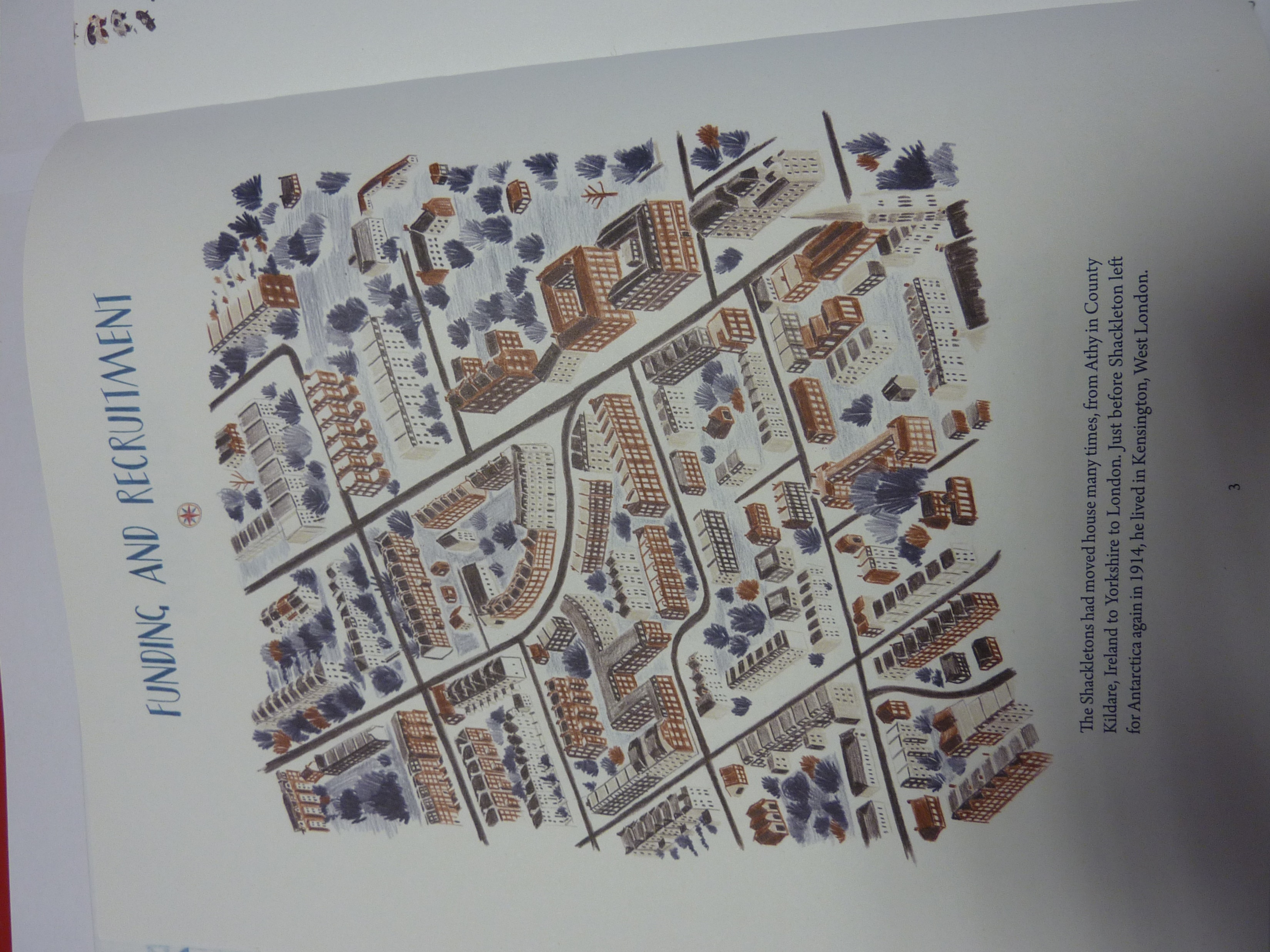 What does it take to explore the Antarctic?
Research what the Antarctic is like.
A good place to start is:
https://discoveringantarctica.org.uk/
https://www.bbc.co.uk/bitesize/topics/zyhp34j/articles/zjg46v4
What other facts can you find out about the Antarctic?

Record the information in your books.
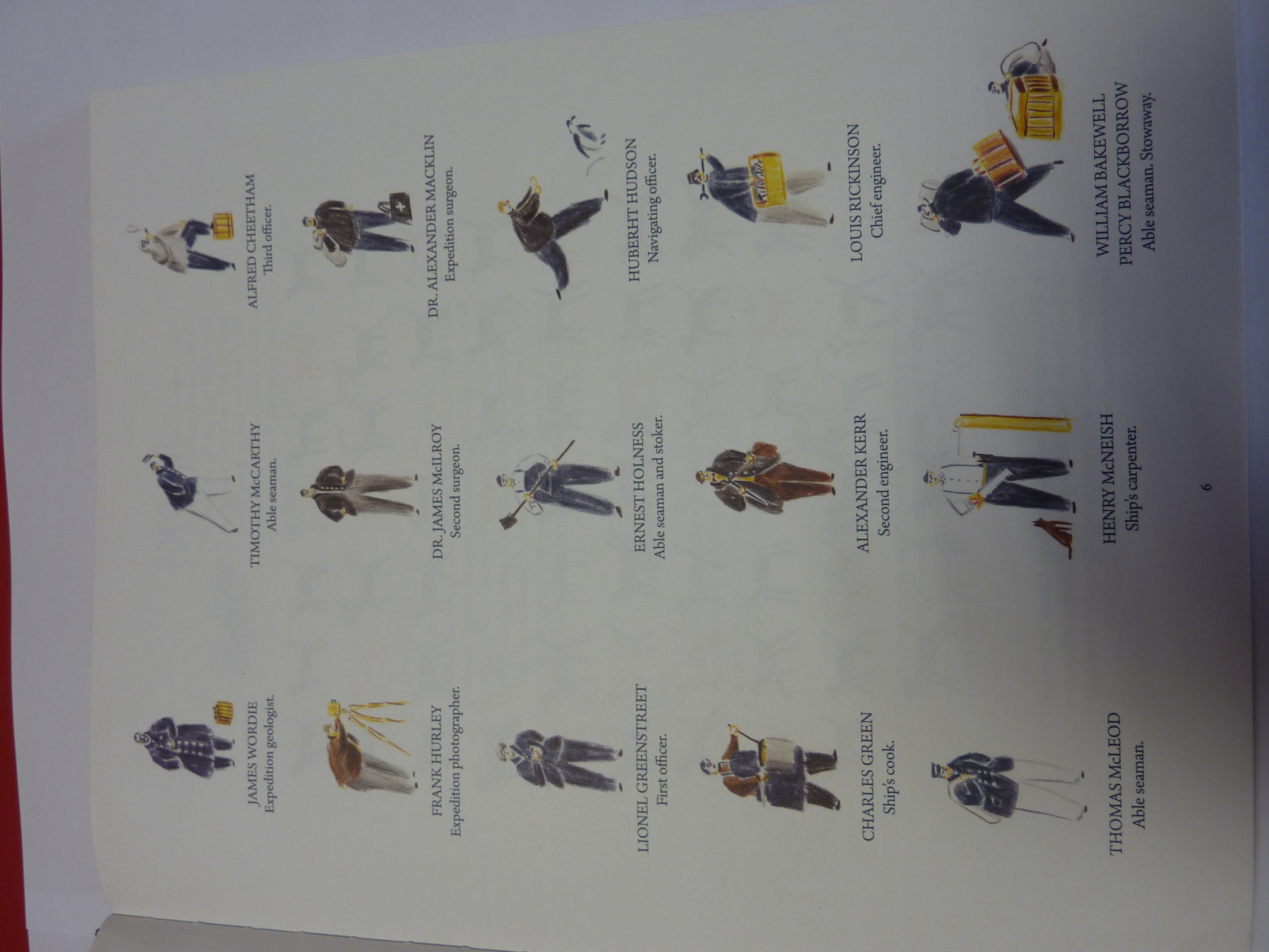 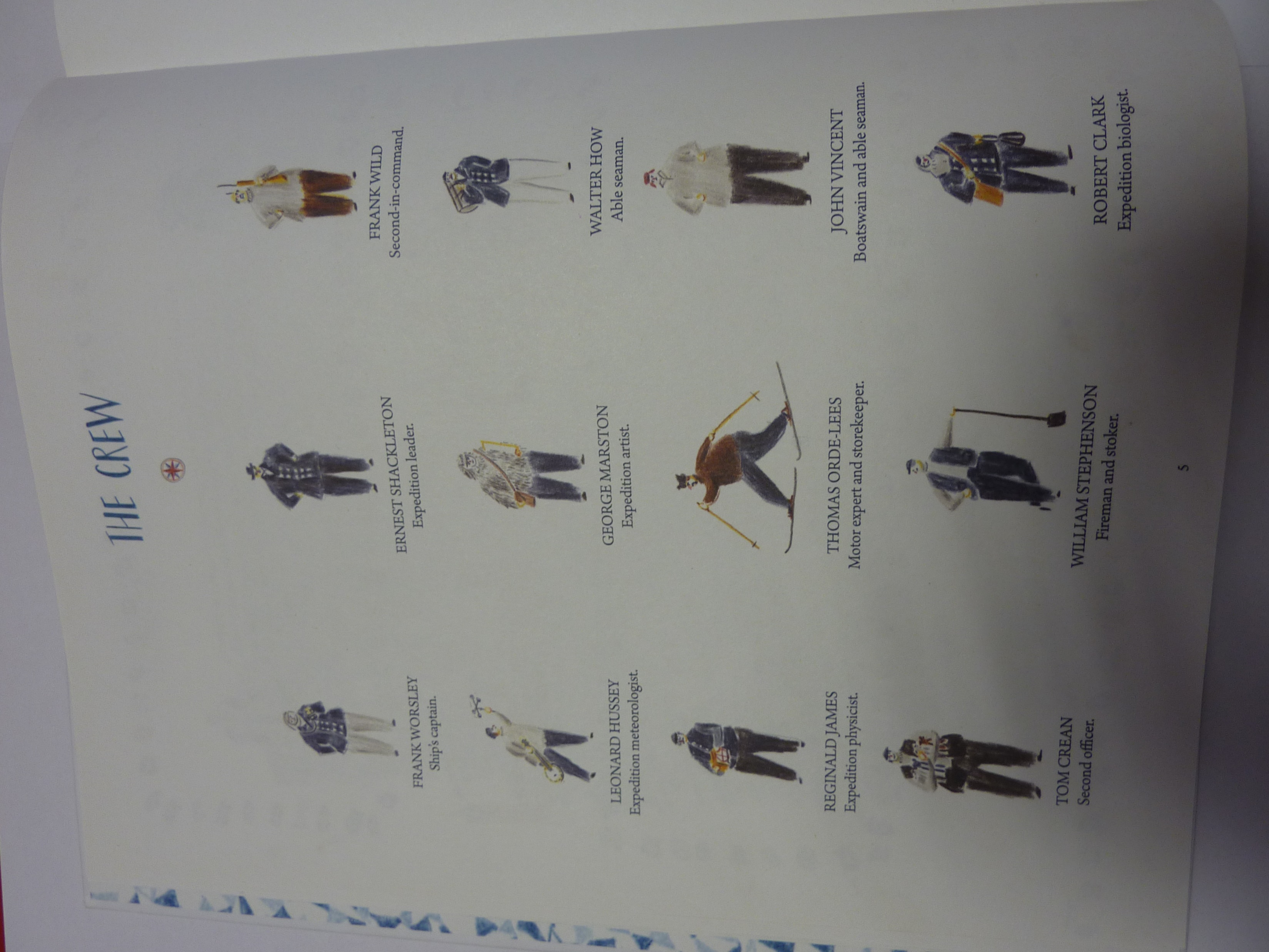 Shackleton wrote the above advert to ‘attract’ crew. What sort of person would apply to an advert like this?
Pick someone from the crew list. Imagine you are writing a letter to Shackleton to convince him to employ you. How would you convince him?

You need to prove to Shackleton that you are invaluable to him. Describe a story showing how brave / ingenious / patient / clever you are.

Look at the 2 documents on the website to help you: ‘Letter to Shackleton template’ and ‘Letter to Shackleton – 3 examples’ (this gives some examples of activities to show your worth)